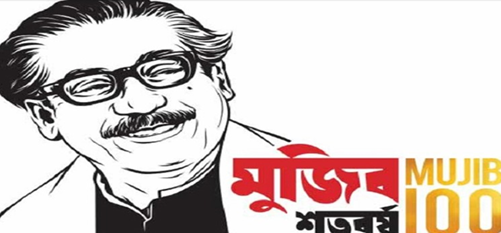 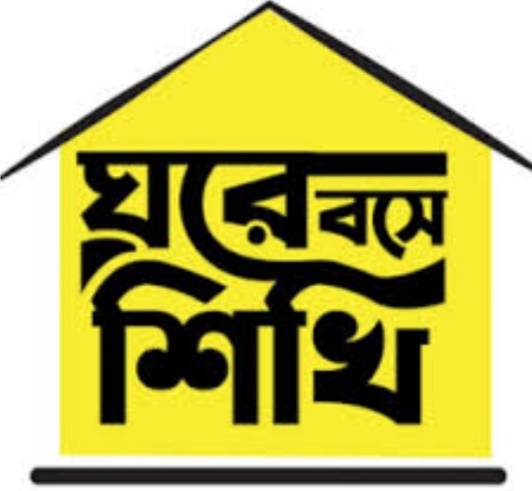 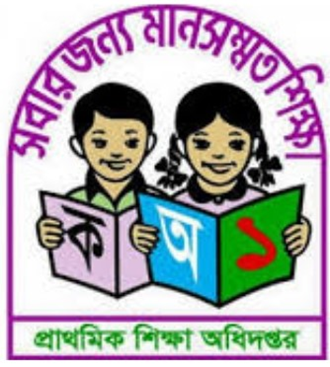 Welcome to My class.
Teacher’s introduction
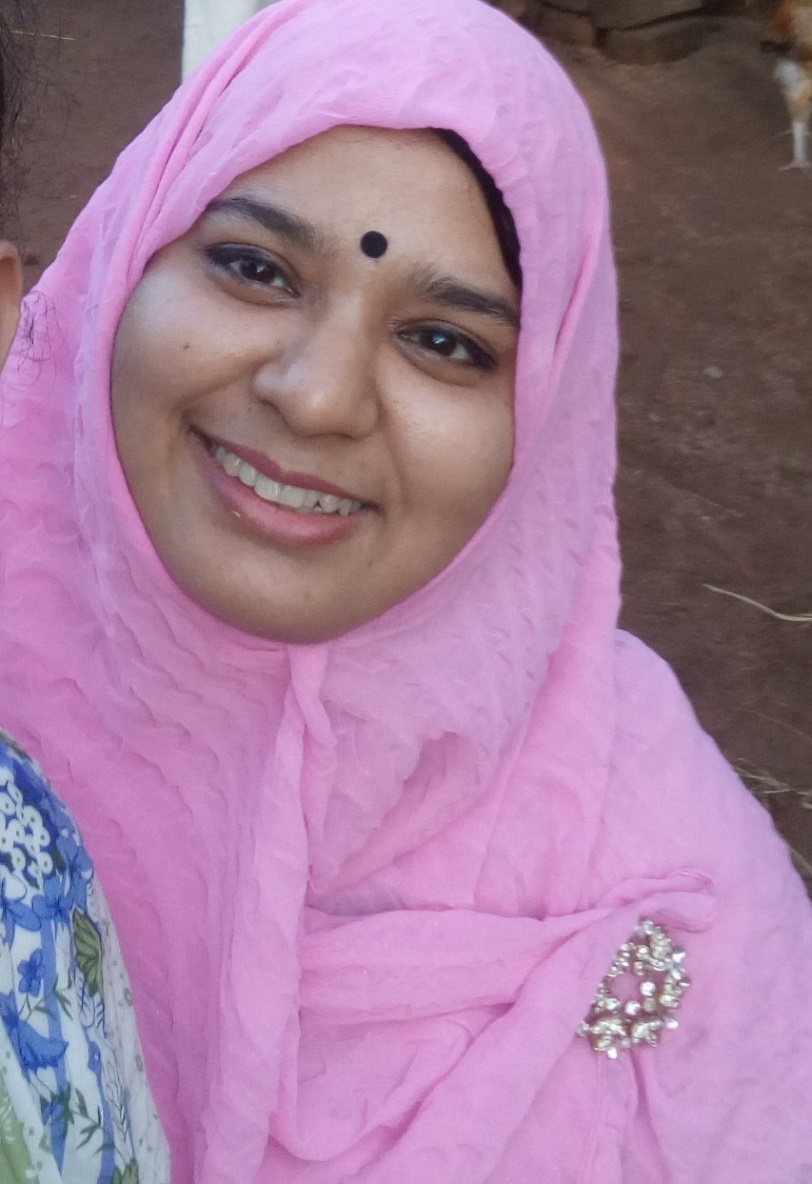 Syeda Nusrat Sarmin
Assistant Teacher
Ayjuddin GPS
Faridpur Sadar, Faridpur
Introduction of the lesson.
Class: Five
Subject: English
Unit:22
Lesson: 1-3
Activity: A,B&C, Page: 86
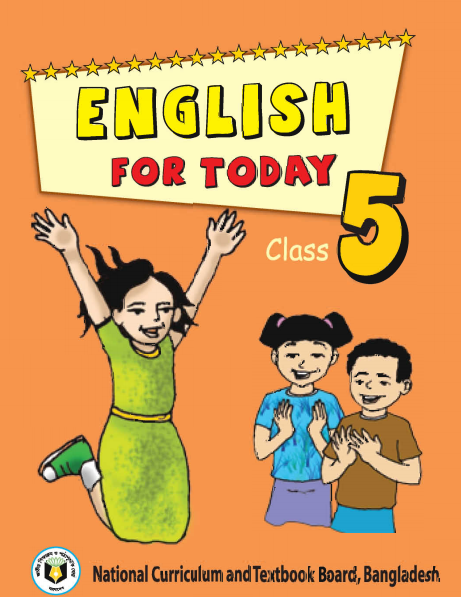 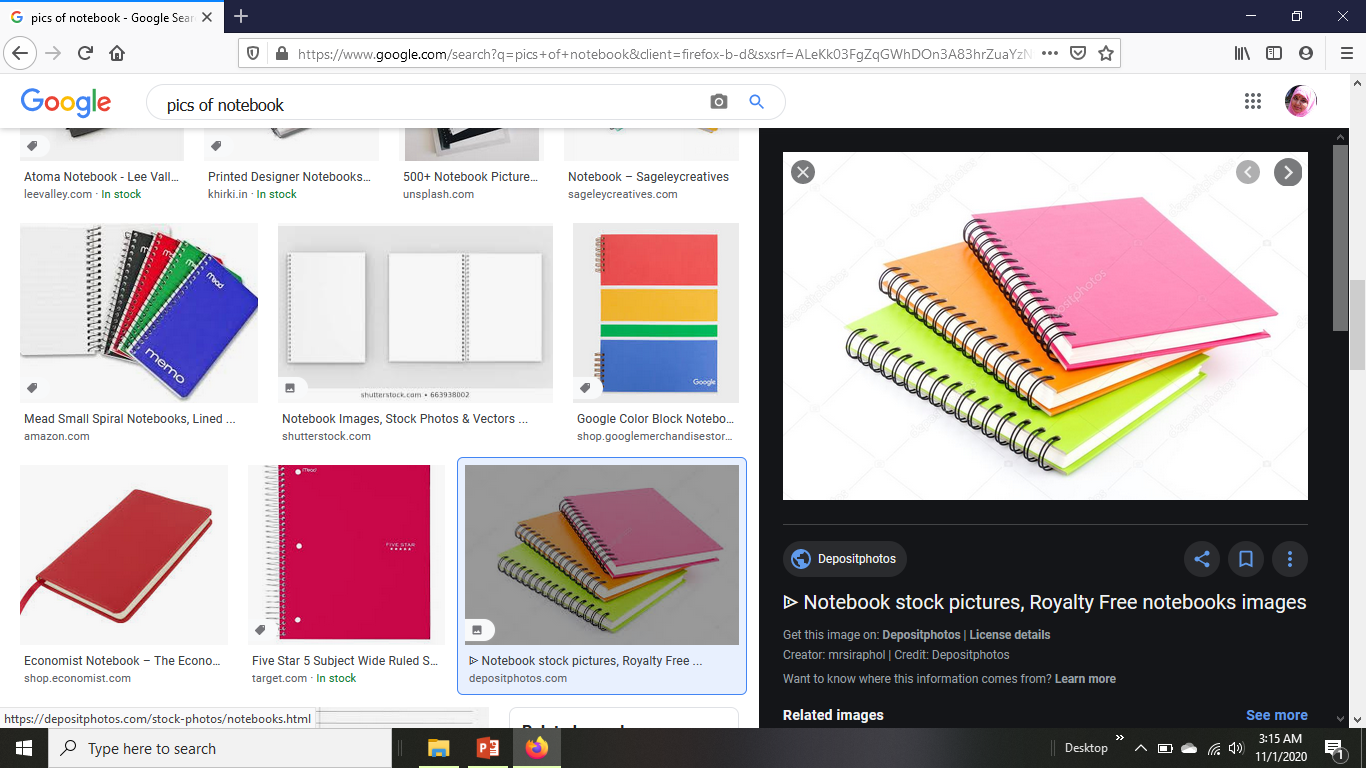 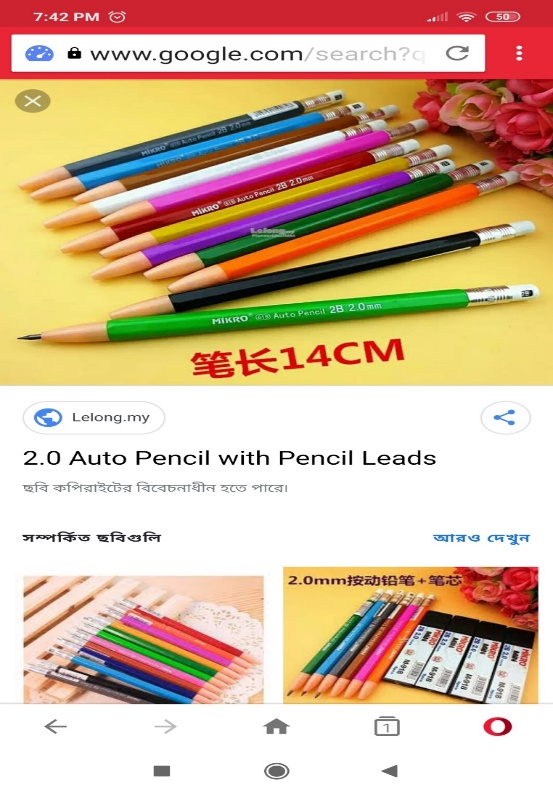 Learning outcomes
By the end of the lesson the students will be able to
Listening:
1.3.1      recognize which words in a sentence are stressed.
3.4.1      understand statements made by the teacher and   students.
Speaking:
1.1.1      say words, phrases and sentences with proper sounds, stress. 
1.1.2      say sentences with proper intonation. 
6.2.1      talk about people, objects, events etc.
Reading:
1.5.1      read words, phrases and sentences in the text with proper proper pronunciation, stress and intonation. 
1.7.1       read paragraphs, dialogues, stories, letters and other texts.
5.1.1        read silently with understanding paragraphs.
Writing:
3.1.1      write words, phrases and sentences using non-cursive capital letters.
3.1.2      write words, phrases and sentences using non-cursive small letters.
6.1.2      use capital letters for proper nouns.
Teaching aids :
 Pictures of friends, active, different, talkative, quiet
Word cards
Poster paper
 Slide
CD drive/ audio
No, it’s not. 
We have to complete the form.
What do you see in the picture?
Look at the picture.
Is it complete?
It’s a form.
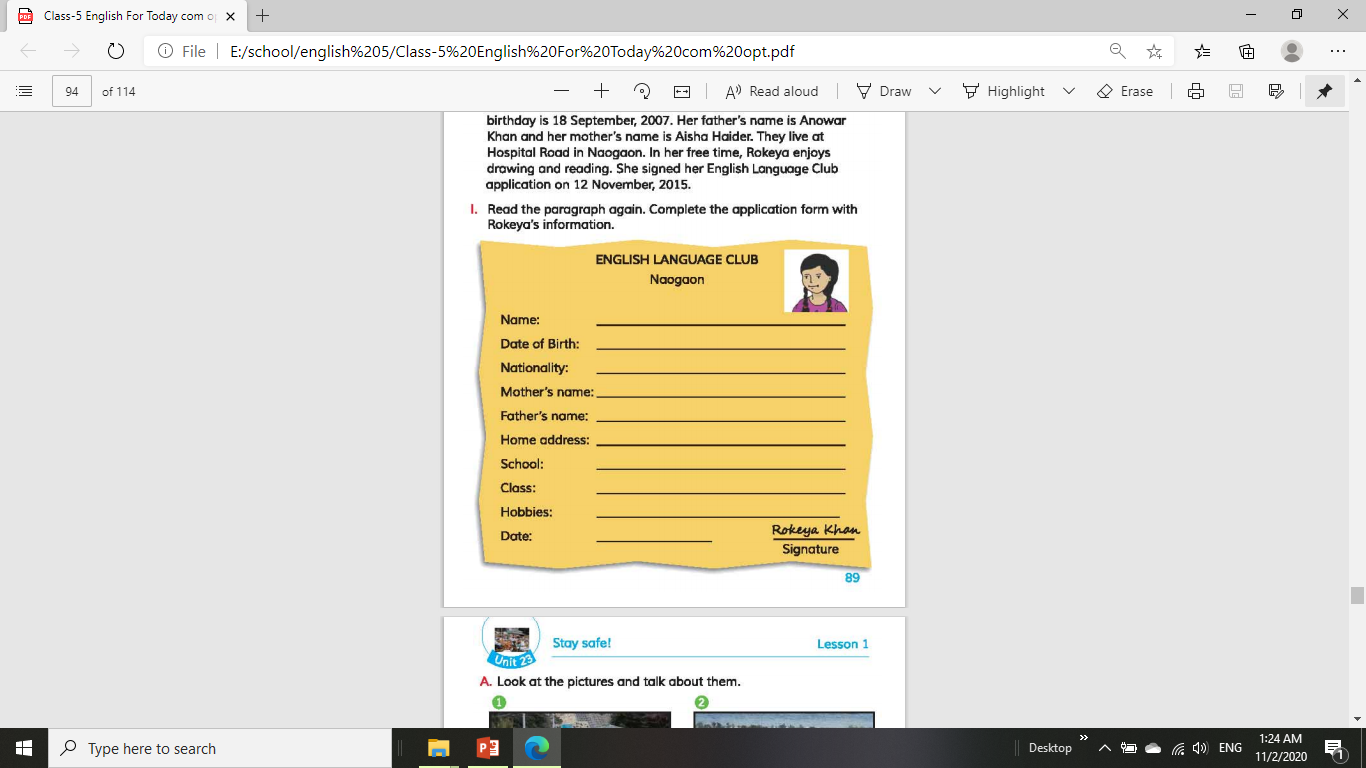 Our today’s lesson is
Completing forms
Unit: 22, Lesson: 1-3,Activity: A,B&C; 
Page: 86
New Words
different
different - পৃথক
different
New Words
active
active – সক্রিয় / কর্মঠ
active
New Words
talkative
talkative - বাচাল
talkative
New Words
quiet
quiet - শান্ত
quiet
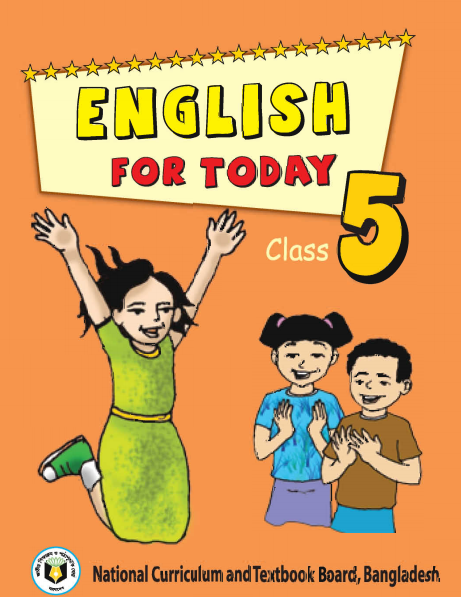 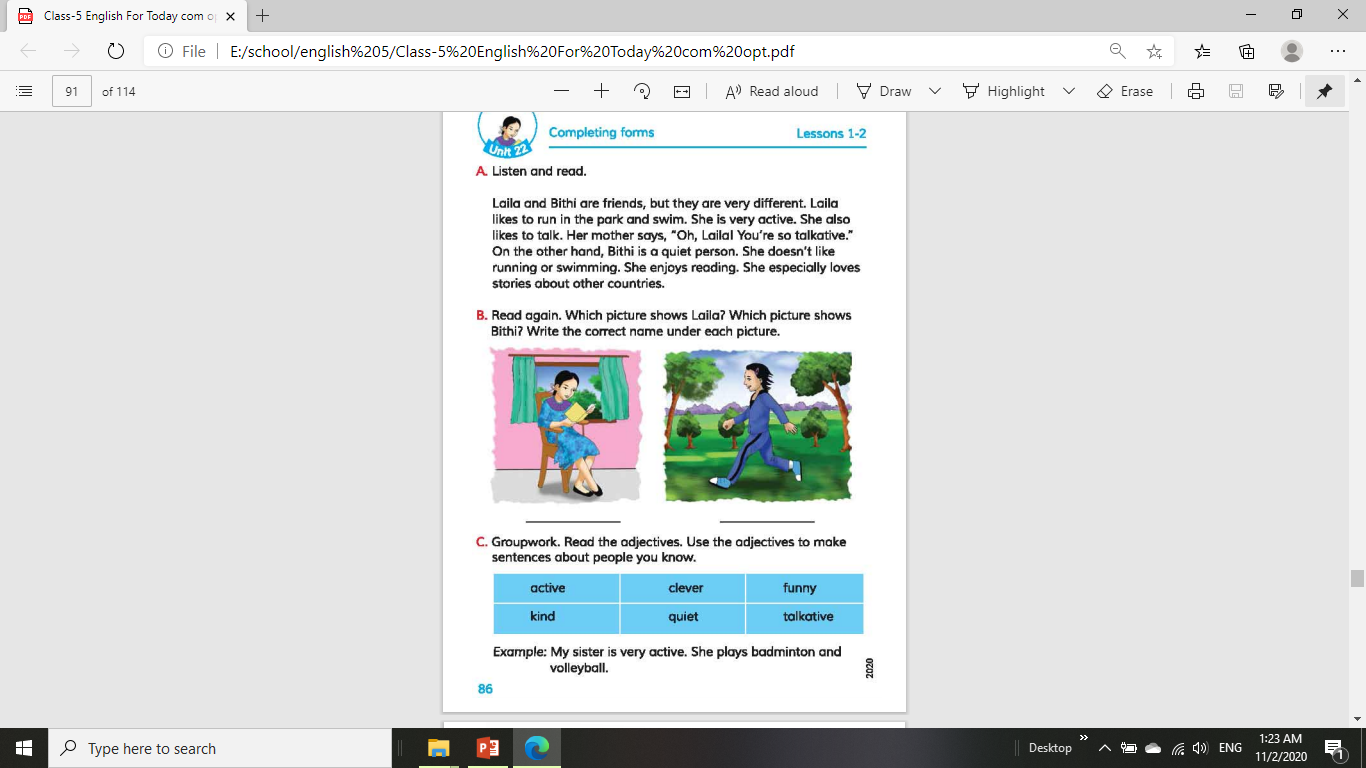 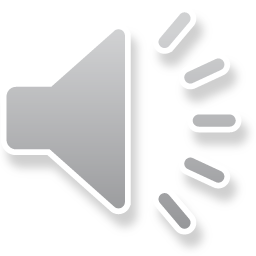 A. Listen and read.
Laila and Bithi are friends, but they are very different. Laila likes to run in the park and swim. She is very active. She also likes to talk. Her mother says, “Oh, Laila! You’re so talkative.” On the other hand, Bithi is a quiet person. She doesn’t like running or swimming. She enjoys reading. She especially loves stories about other countries.
Laila and Bithi are friends, but they are very different. Laila likes to run in the park and swim. She is very active. She also likes to talk. Her mother says, “Oh, Laila! You’re so talkative.” On the other hand, Bithi is a quiet person. She doesn’t like running or swimming. She enjoys reading. She especially loves stories about other countries.
Laila and Bithi are friends, but they are very different. Laila likes to run in the park and swim. She is very active. She also likes to talk. Her mother says, “Oh, Laila! You’re so talkative.” On the other hand, Bithi is a quiet person. She doesn’t like running or swimming. She enjoys reading. She especially loves stories about other countries.
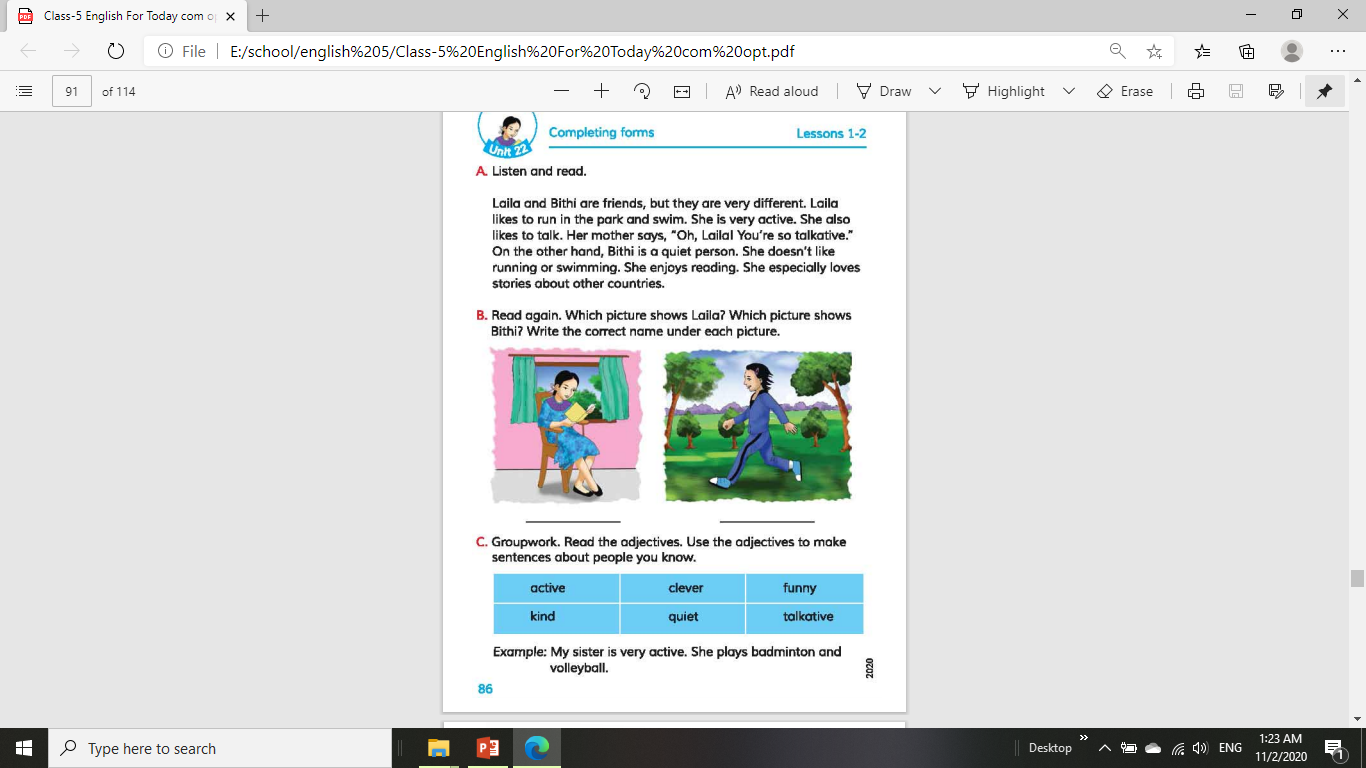 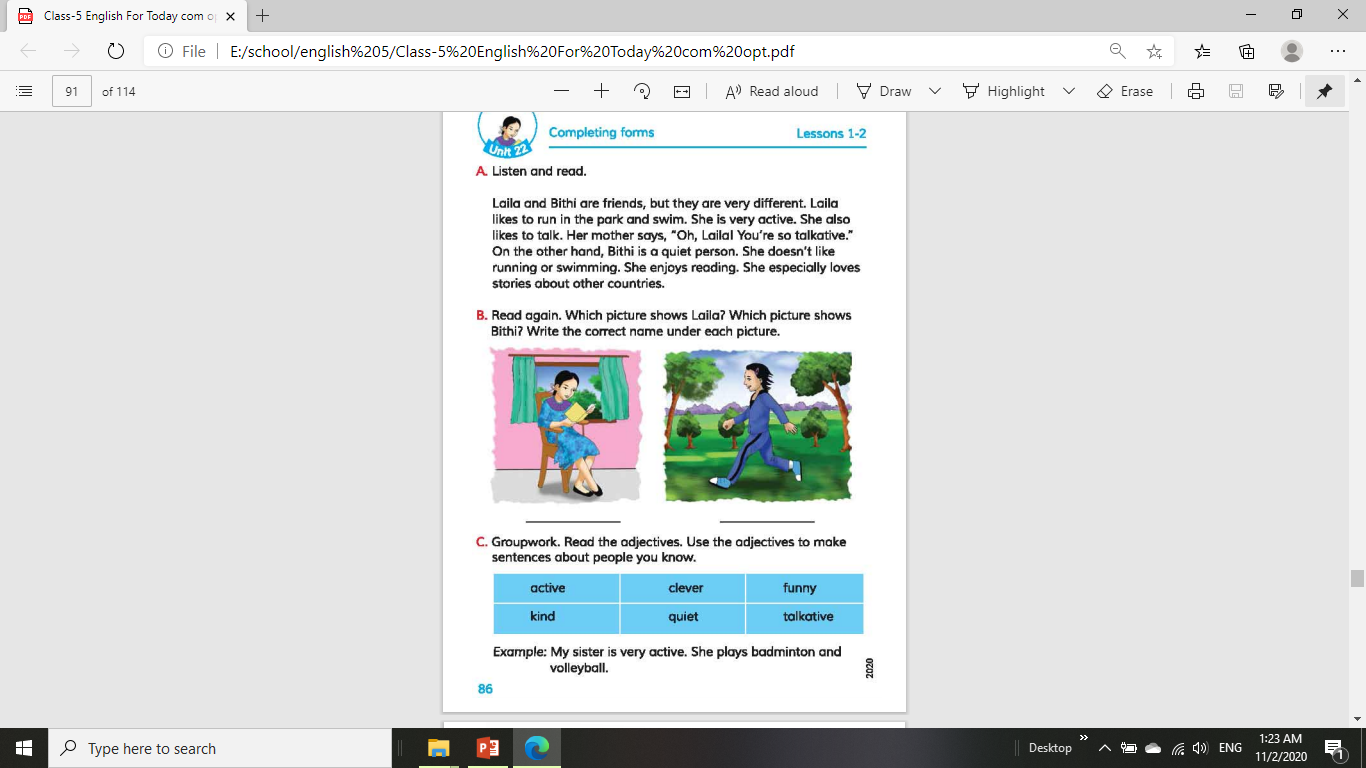 Bithi
Laila
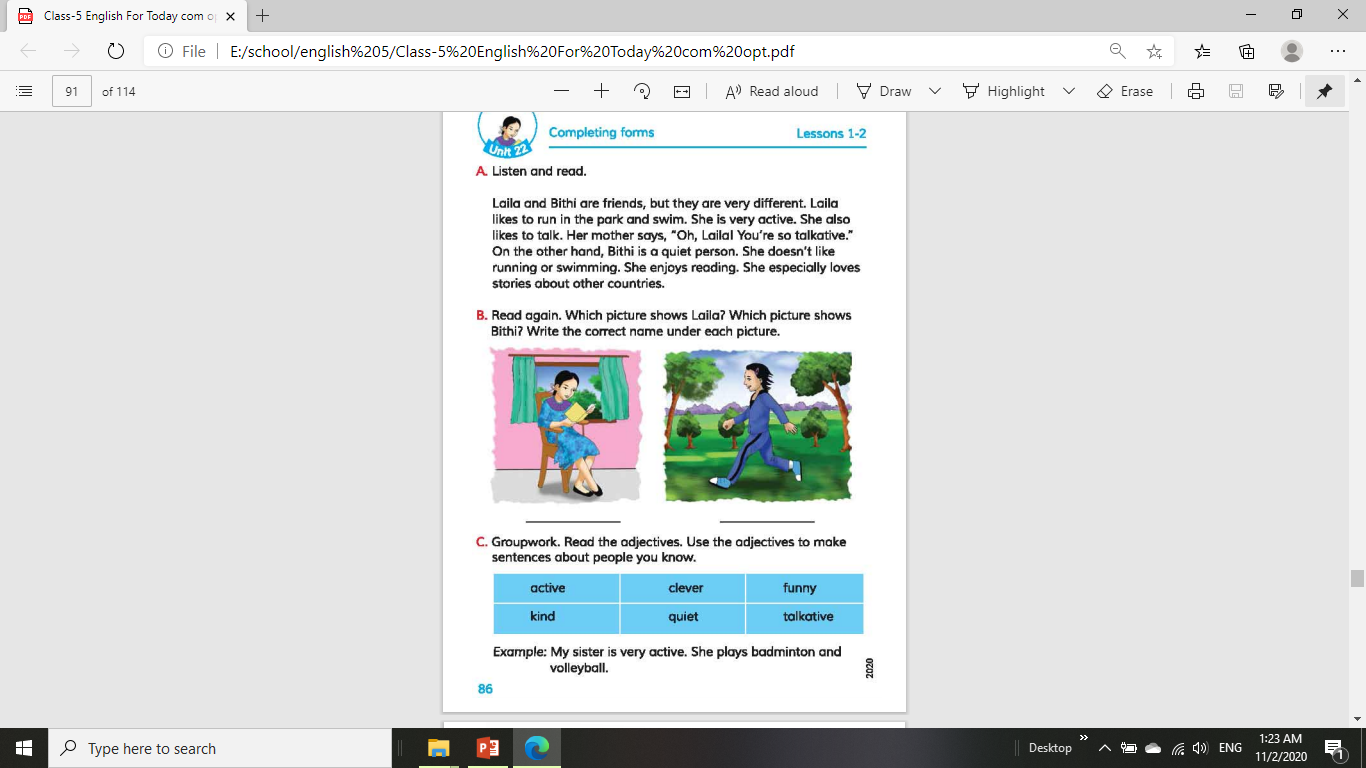 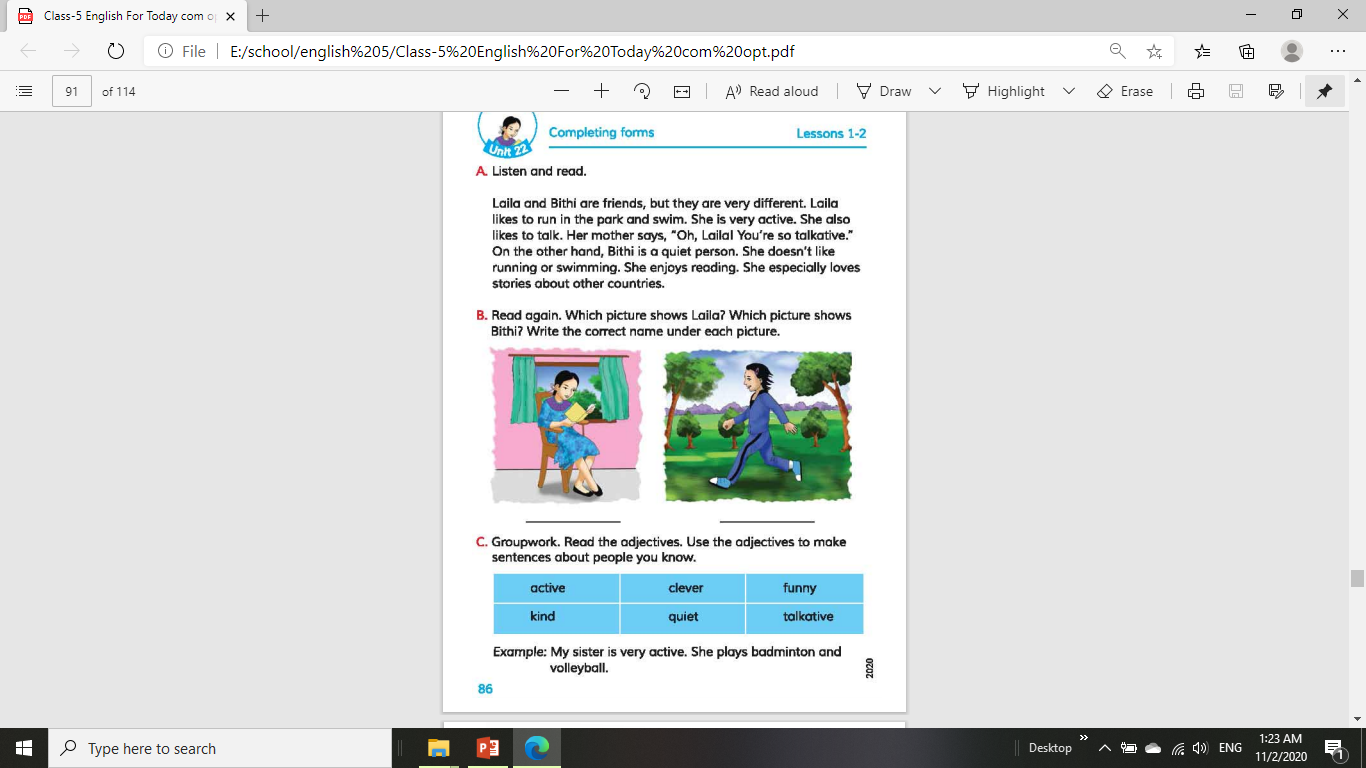 My brother is very clever. He is quick at learning.
My mother is very kind. She helps at the poor.
Evaluation
Write ‘True’ for correct statement or ‘False’ for incorrect statement.
Laila is very inactive.
Laila is very talkative.
Bithi is very inactive.
Bithi is very talkative.
False
True
True
False
Home Work
Read the adjectives. Use the adjectives to make sentences about people you know.
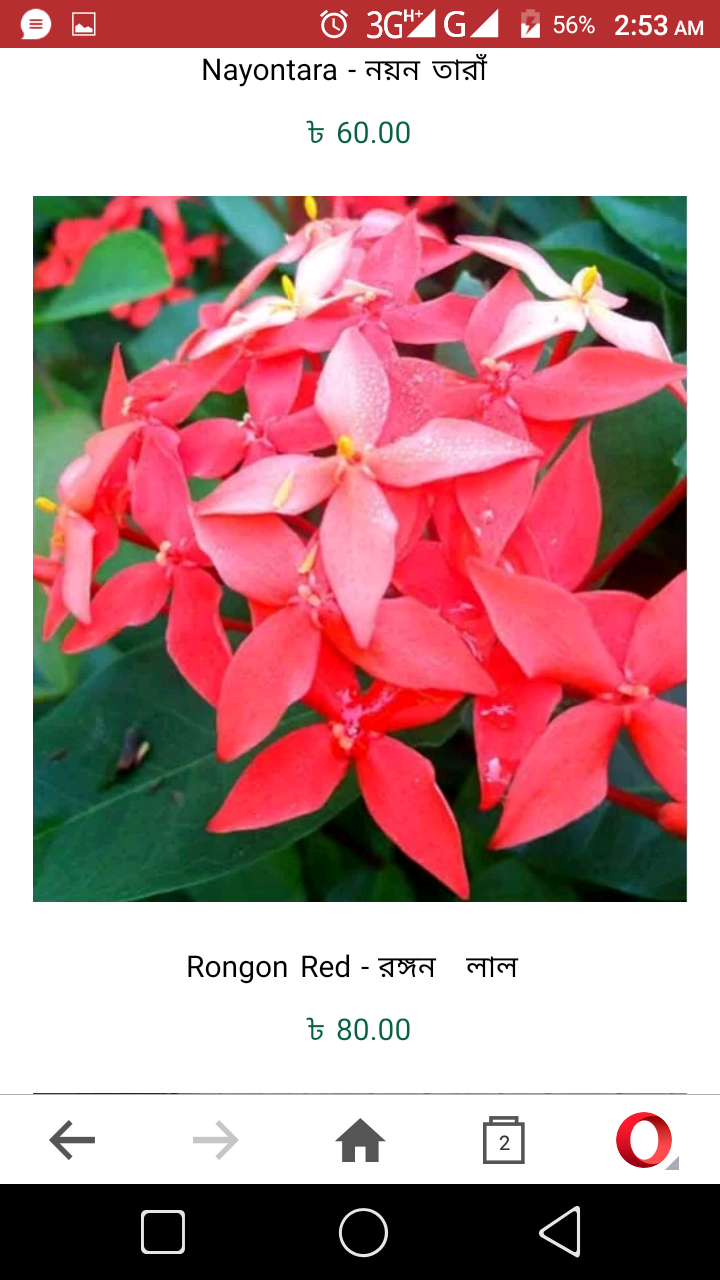 Be active.
Good bye, dear students.